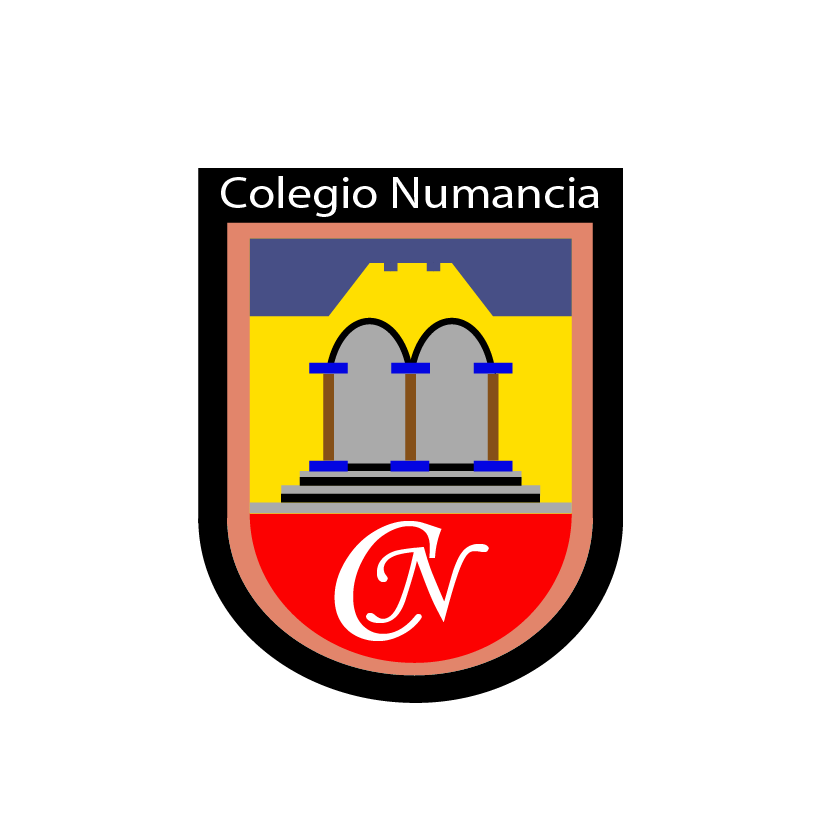 Unit 0:Review Clothing
Tercero Básico
31 – 03 – 2021
[Speaker Notes: 🍐 This is a Pear Deck Text Slide 
🍐 To edit the type of question, go back to the "Ask Students a Question" in the Pear Deck sidebar.]
Revisemos la actividad de la clase anterior:
What do you have in your pencil case?
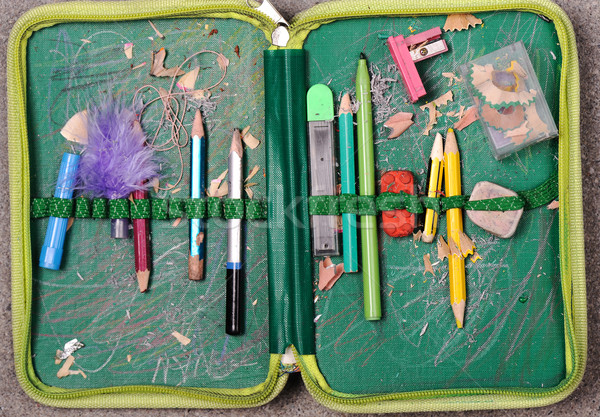 Answer:
I have three colored pencils, one marker, two rubbers, one sharpener, and three pencils.

Compara la respuesta de arrriba con la tuya. ¿Te faltó algún objeto?¿Estaba completa?
31 – 03 – 2021 Learning outcome:
Reforzar vocabulario relacionado con la ropa
Review:
Puedes volver a contestar la actividad inicial de repaso: 
https://quizizz.com/join?gc=28743442





Esta actividad estará disponible solo hasta el 9 de abril. Después de esa fecha, se cerrará y no aceptará mas respuestas.
ClothesVocabulary:
Copia el vocabulario en tu cuaderno. No olvides anotar su equivalente en español 
1. Shirt
2. T-shirt
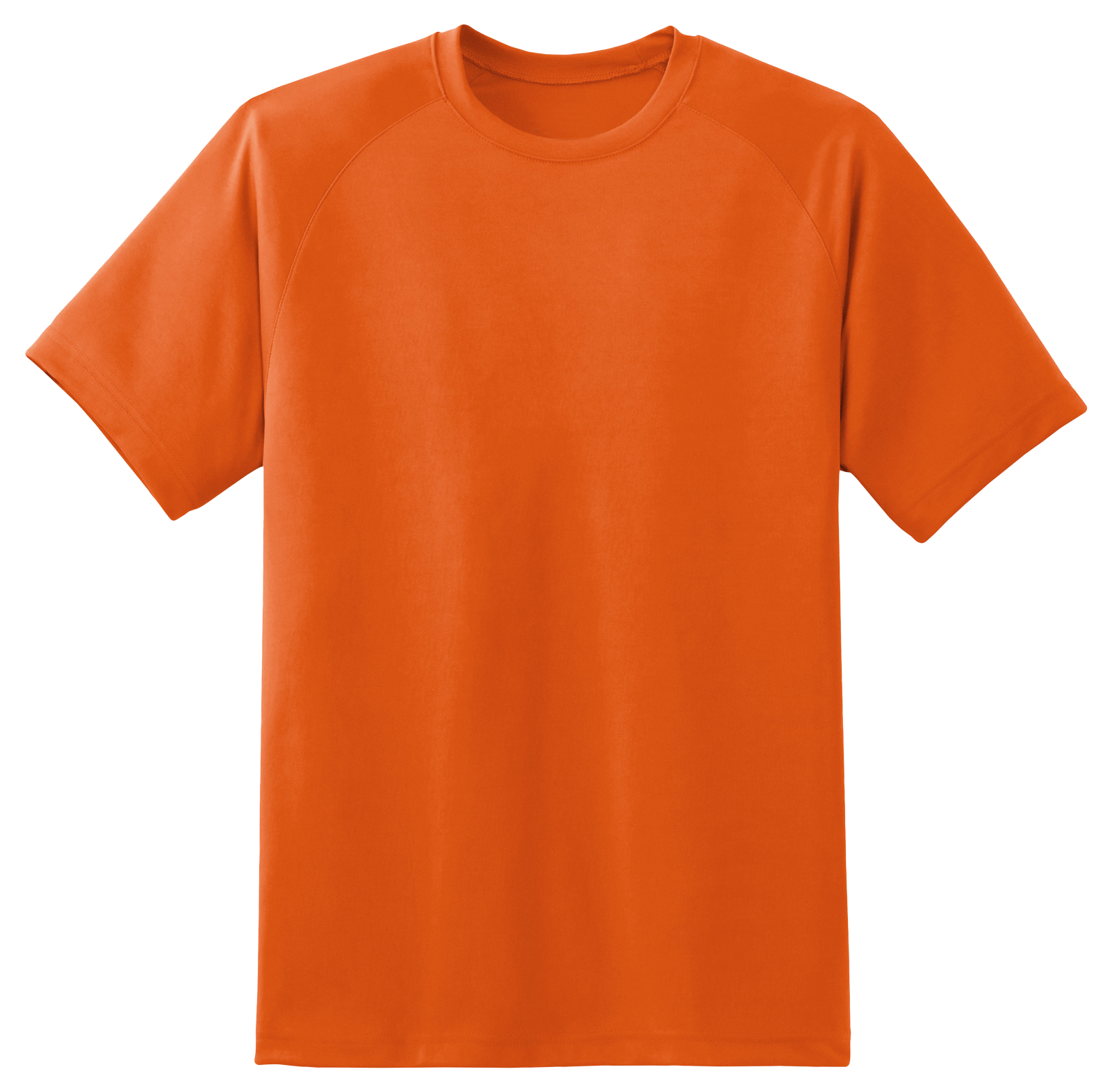 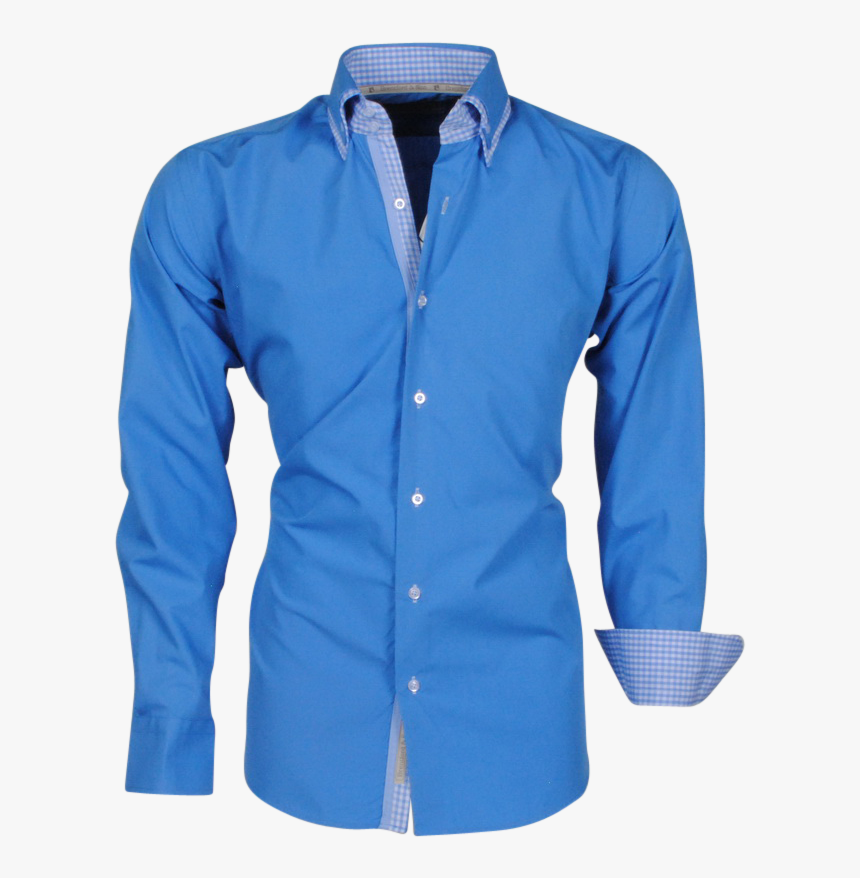 3. Jeans
4. Pants   Trousers
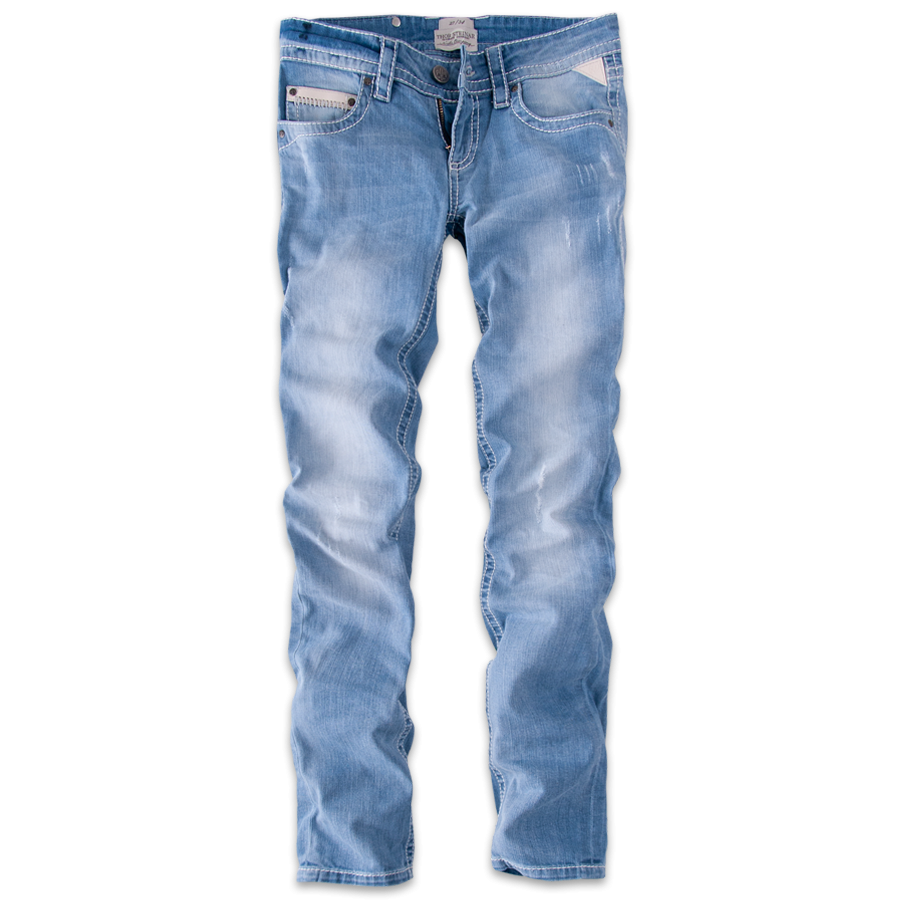 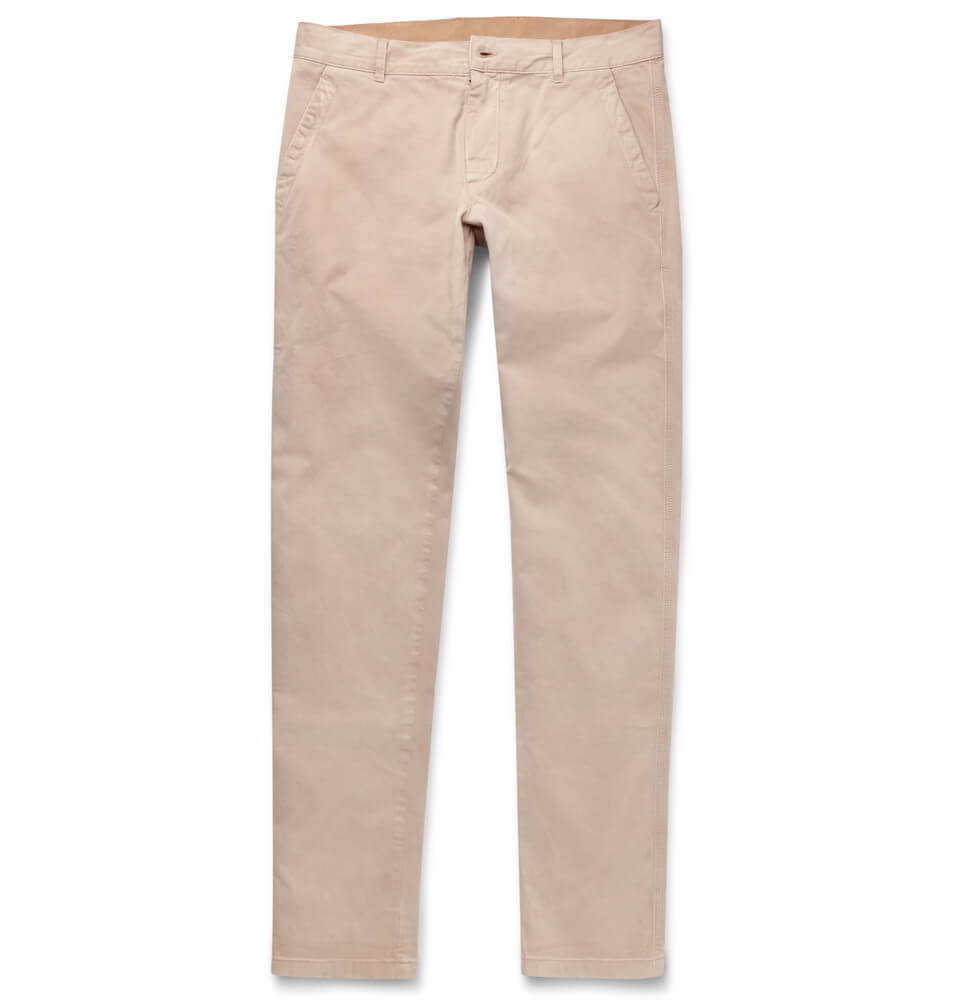 5. Dress
6. Shorts
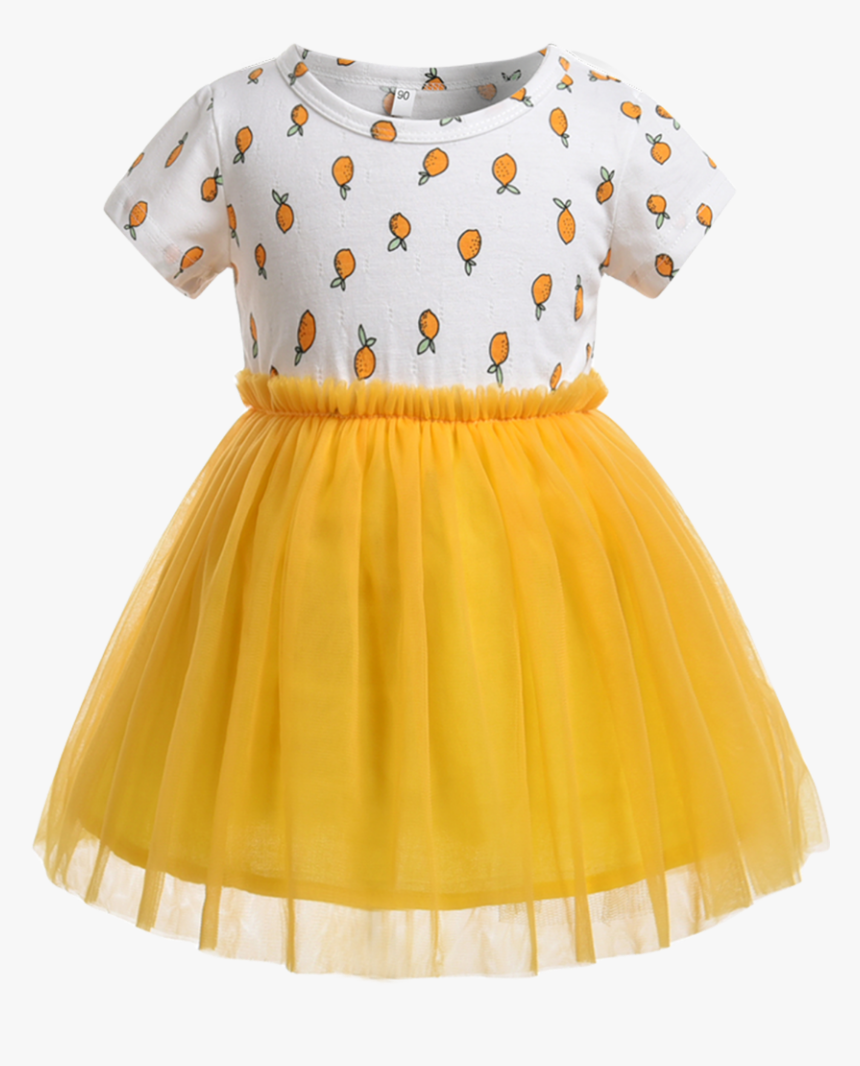 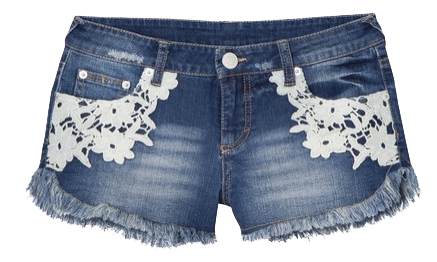 8. Coat
7. Jumper   Sweater
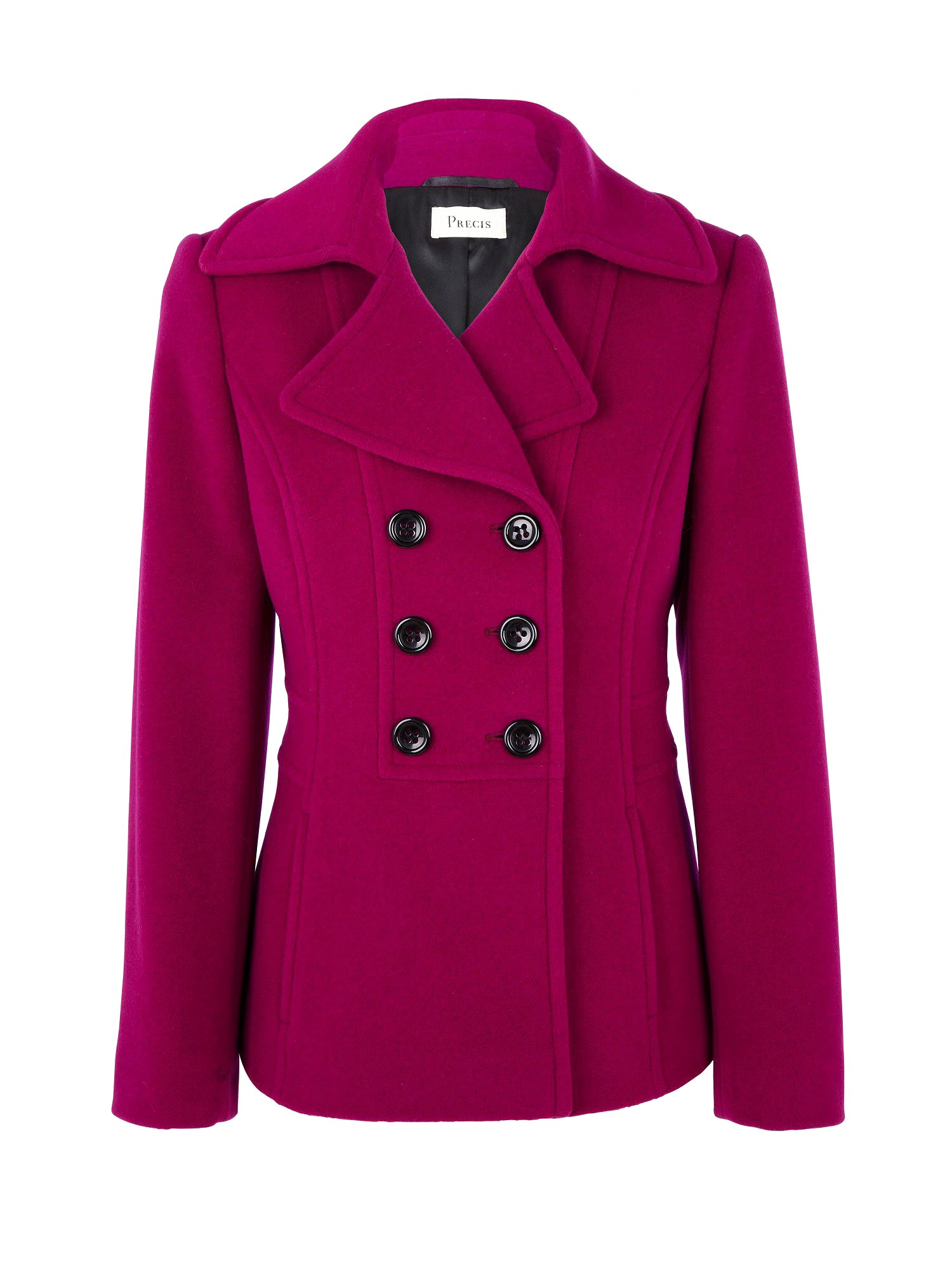 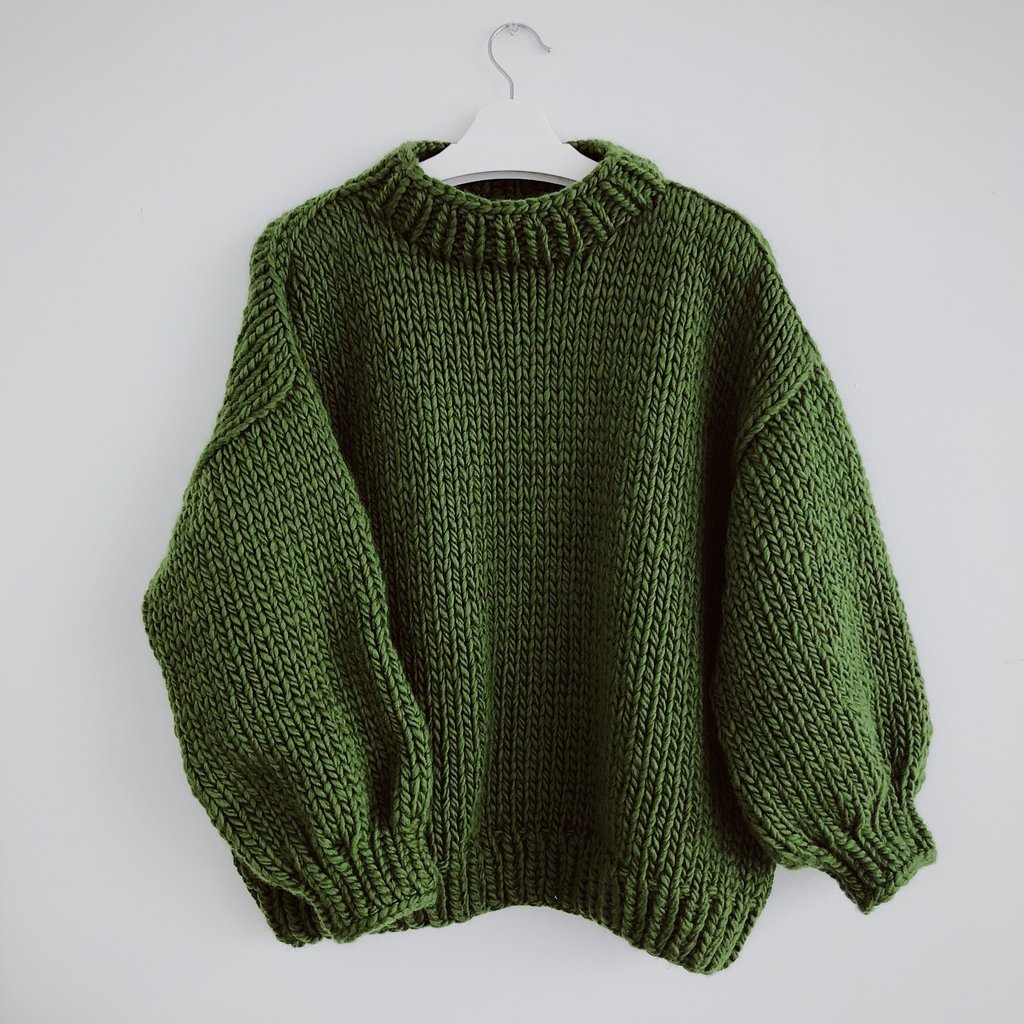 9. Shoes
10. Jacket
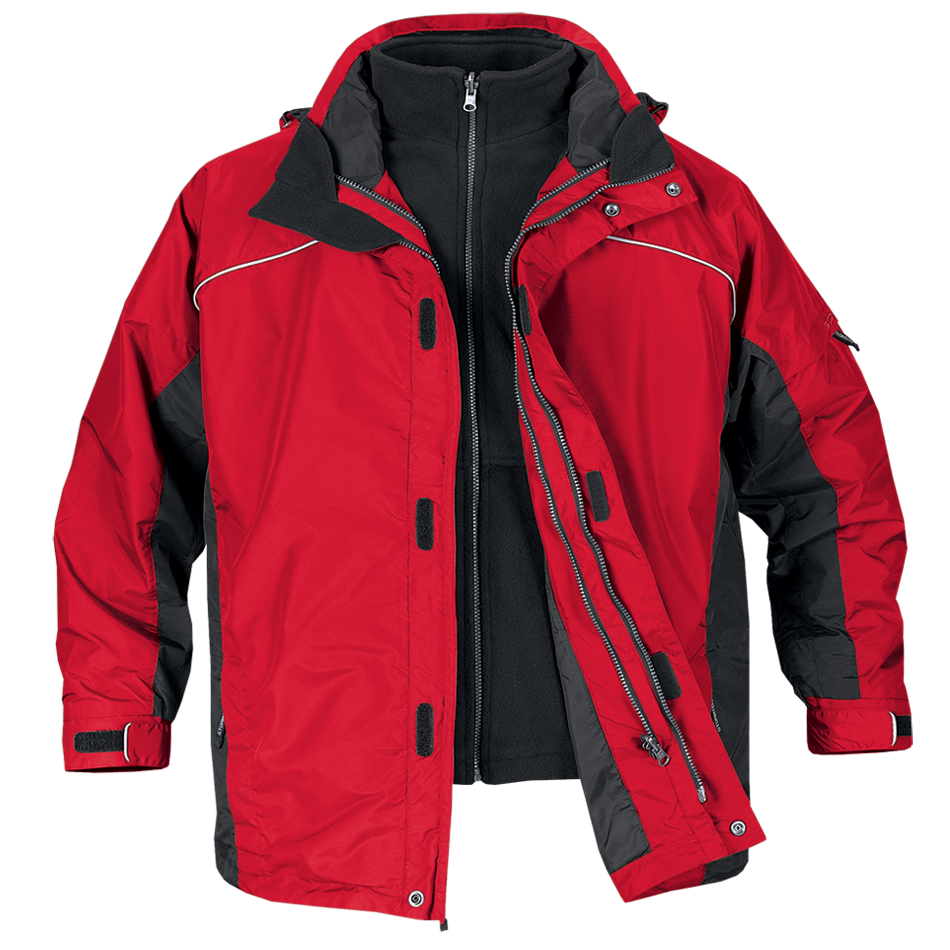 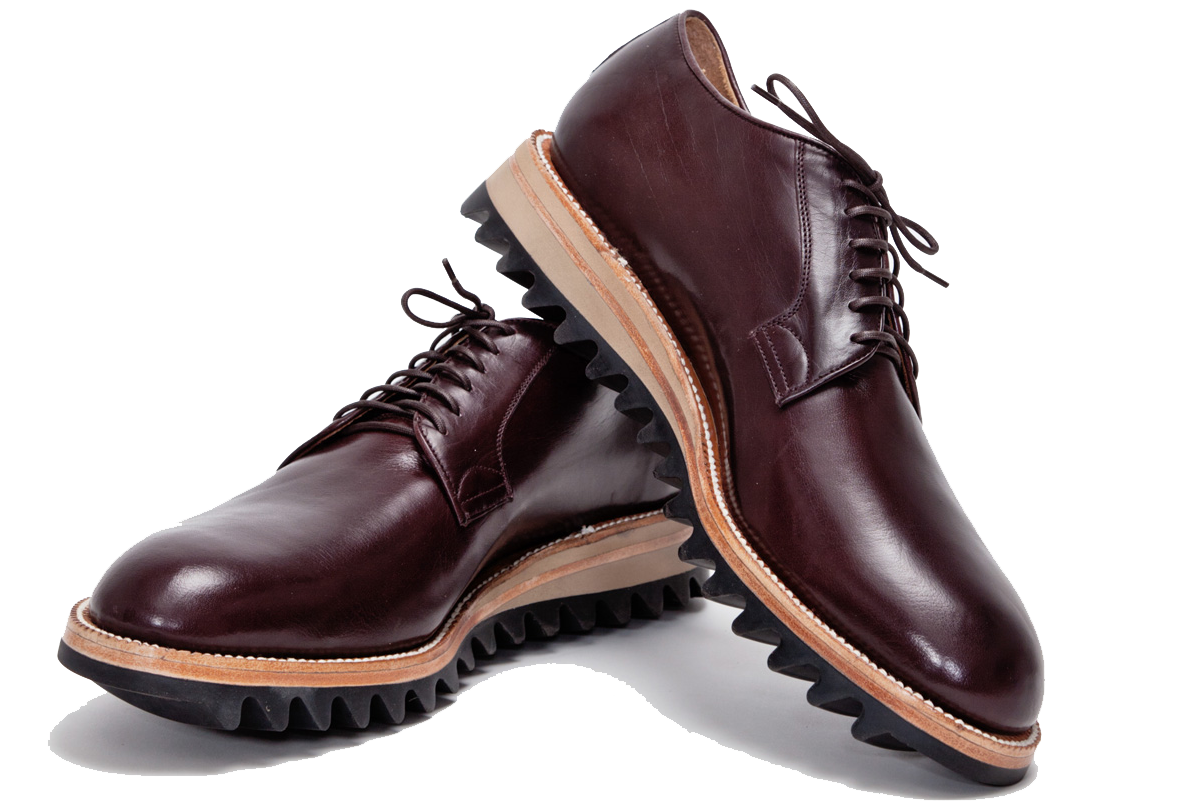 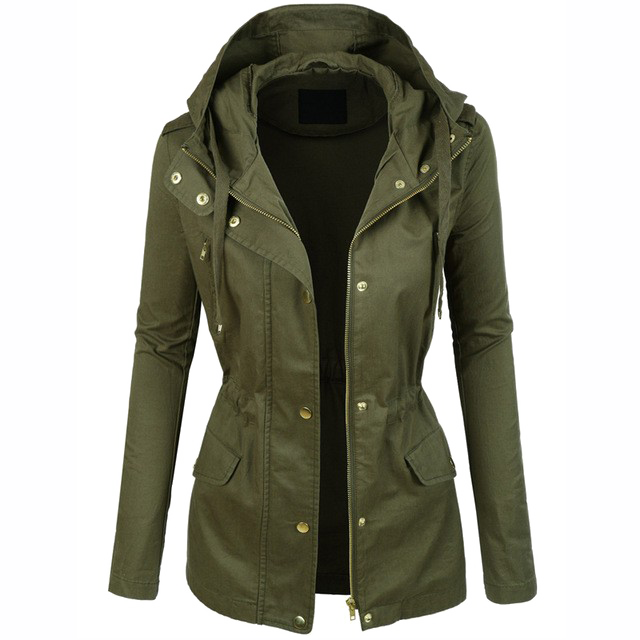 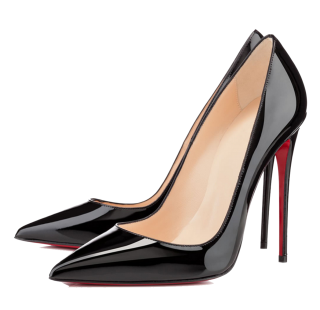 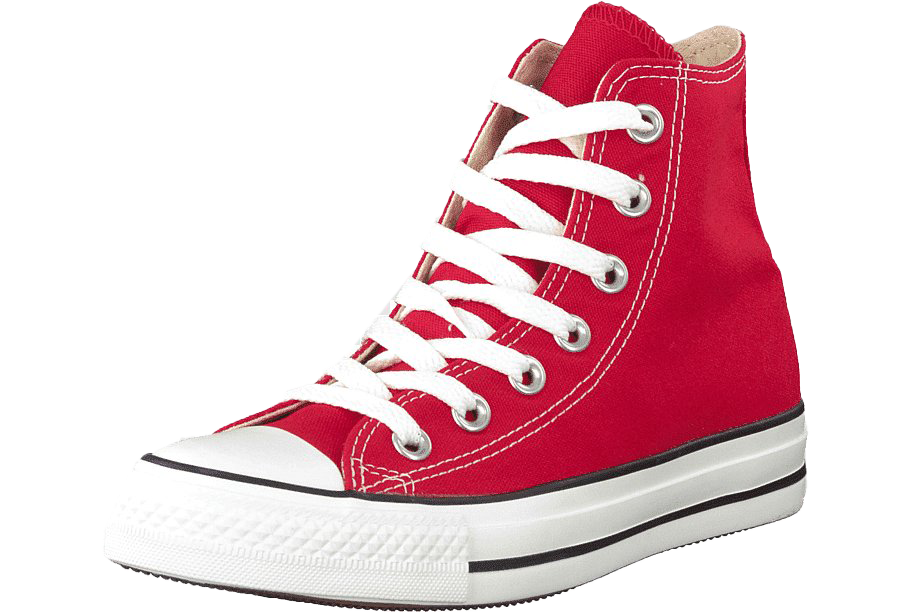 11. Scarf
12. Hat
13. Gloves
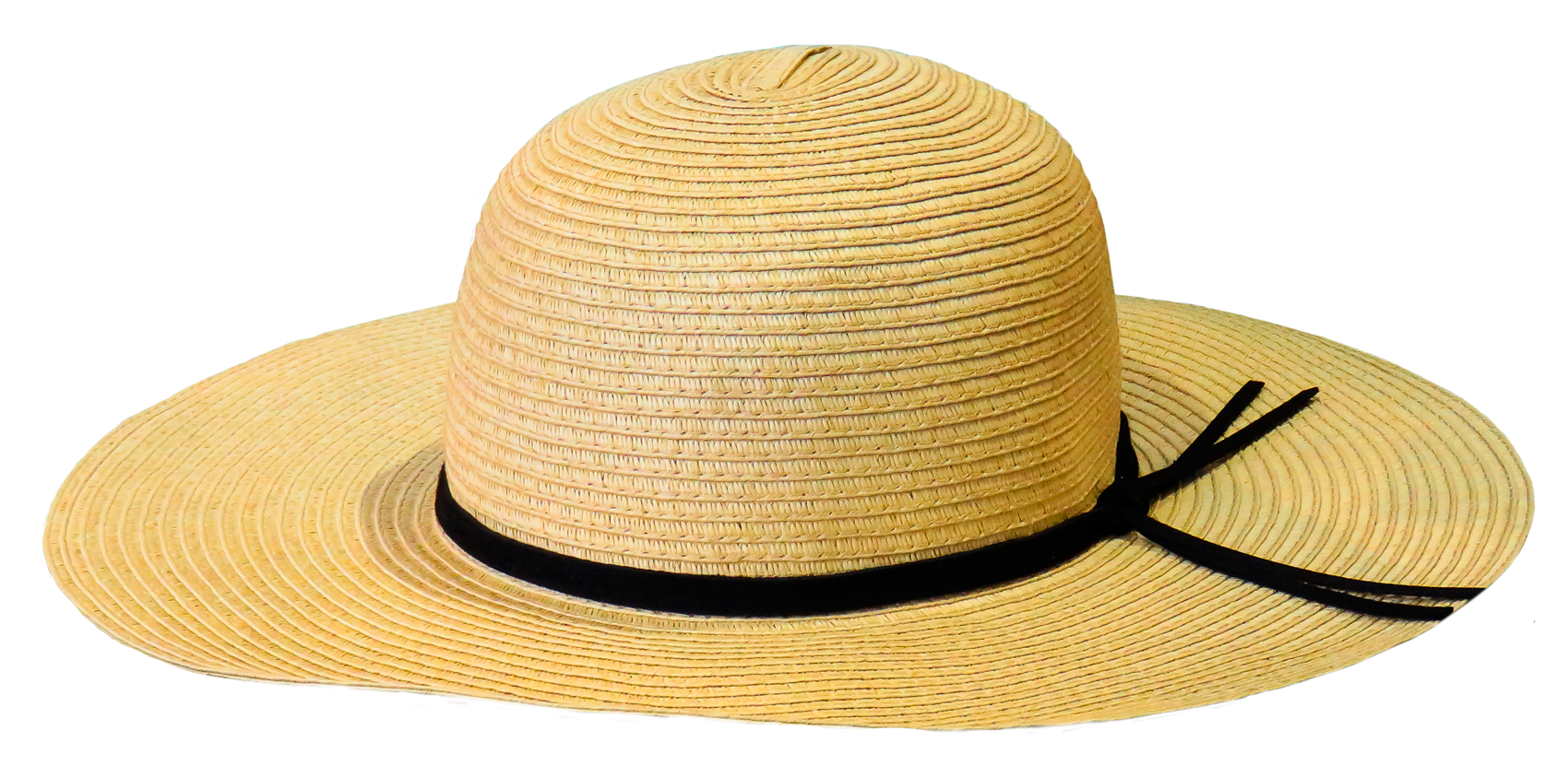 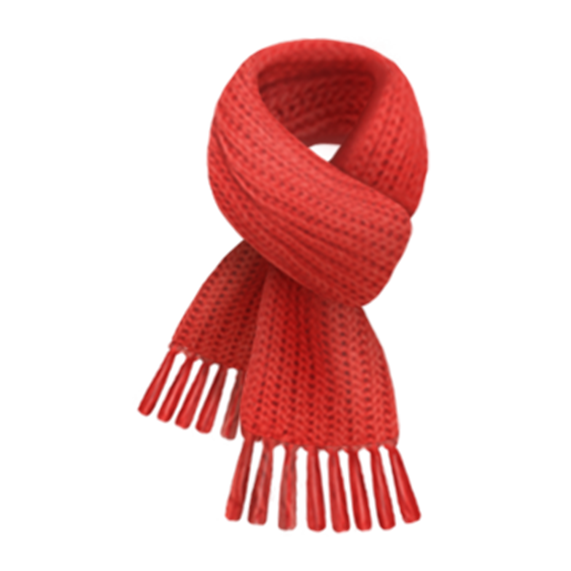 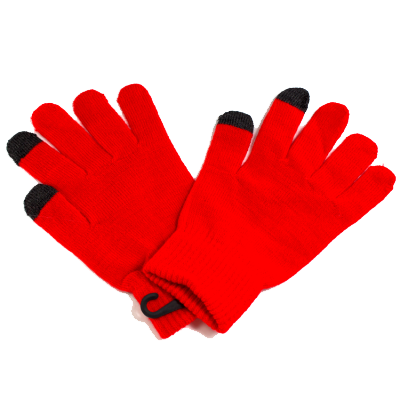 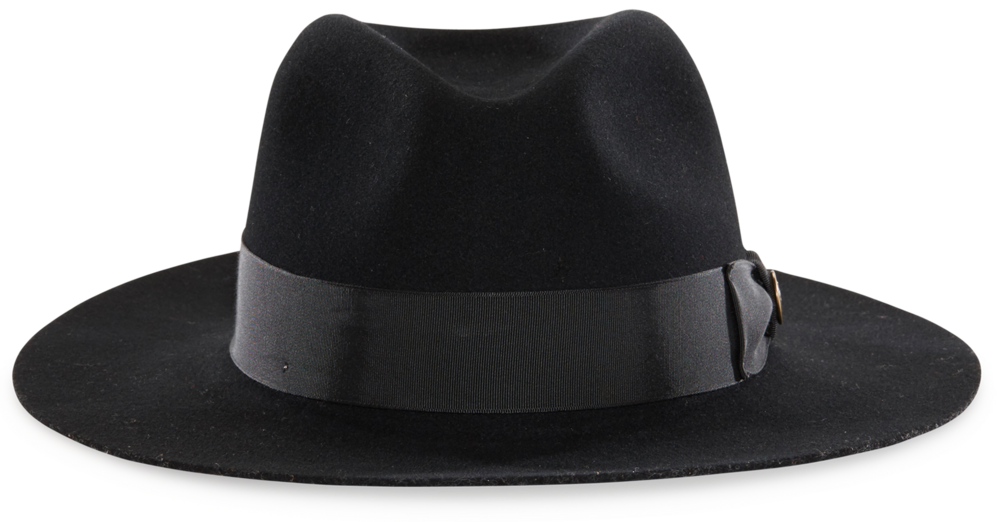 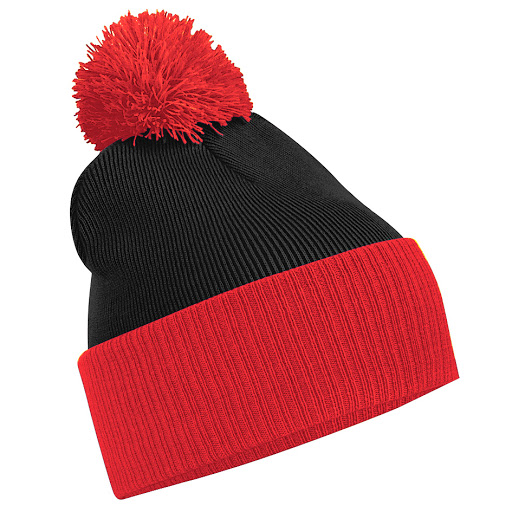 Good job!
Do you have any questions?

¿Dudas? 
Escríbame a:
f.olivares@colegionumancia.cl
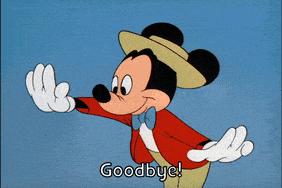